Uned Fathemateg 17: Sbwriel
CWESTIWN 17.1
Ar gyfer aseiniad gwaith cartref ar yr amgylchedd, casglodd disgyblion wybodaeth am amser dadelfennu nifer o fathau o sbwriel y mae pobl yn ei daflu:











Mae disgybl yn ystyried dangos y canlyniadau mewn graff bar. Rhowch un rheswm pam mae graff bar yn anaddas i arddangos y data hyn.
Beth rydyn ni am ei wybod?
Pa wybodaeth ddefnyddiol rydyn ni’n ei gwybod?
Pa dechnegau mathemategol eraill sydd angen i ni eu defnyddio?
Beth ydyn ni wedi’i ddysgu?
Uned Fathemateg 17: Sbwriel
CWESTIWN 17.1
Ar gyfer aseiniad gwaith cartref ar yr amgylchedd, casglodd disgyblion wybodaeth am amser dadelfennu nifer o fathau o sbwriel y mae pobl yn ei daflu:











Mae disgybl yn ystyried dangos y canlyniadau mewn graff bar. Rhowch un rheswm pam mae graff bar yn anaddas i arddangos y data hyn.
Beth rydyn ni am ei wybod?
Pa wybodaeth ddefnyddiol rydyn ni’n ei gwybod?
What other mathematical techniques do we need to apply?
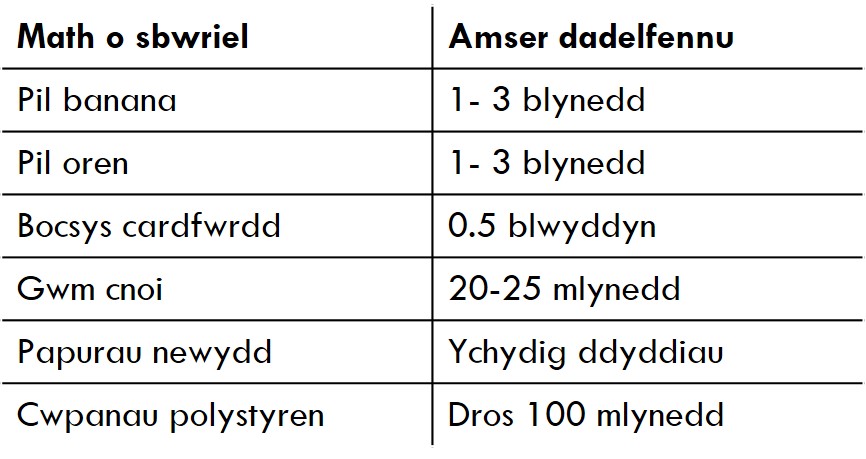 Beth ydyn ni wedi’i ddysgu?
Yn ôl i’r dechrau
Uned Fathemateg 17: Sbwriel
CWESTIWN 17.1
Ar gyfer aseiniad gwaith cartref ar yr amgylchedd, casglodd disgyblion wybodaeth am amser dadelfennu nifer o fathau o sbwriel y mae pobl yn ei daflu:











Mae disgybl yn ystyried dangos y canlyniadau mewn graff bar. Rhowch un rheswm pam mae graff bar yn anaddas i arddangos y data hyn.
Beth rydyn ni am ei wybod?
Pa wybodaeth ddefnyddiol rydyn ni’n ei gwybod?
Pa dechnegau mathemategol eraill sydd angen i ni eu defnyddio?
Beth ydyn ni wedi’i ddysgu?
Yn ôl i’r dechrau
Uned Fathemateg 17: Sbwriel
CWESTIWN 17.1
Ar gyfer aseiniad gwaith cartref ar yr amgylchedd, casglodd disgyblion wybodaeth am amser dadelfennu nifer o fathau o sbwriel y mae pobl yn ei daflu:











Mae disgybl yn ystyried dangos y canlyniadau mewn graff bar. Rhowch un rheswm pam mae graff bar yn anaddas i arddangos y data hyn.
Beth rydyn ni am ei wybod?
Pa wybodaeth ddefnyddiol rydyn ni’n ei gwybod?
Pa dechnegau mathemategol eraill sydd angen i ni eu defnyddio?
Beth ydyn ni wedi’i ddysgu?
Yn ôl i’r dechrau
Uned Fathemateg 17: Sbwriel
CWESTIWN 17.1
Ar gyfer aseiniad gwaith cartref ar yr amgylchedd, casglodd disgyblion wybodaeth am amser dadelfennu nifer o fathau o sbwriel y mae pobl yn ei daflu:











Mae disgybl yn ystyried dangos y canlyniadau mewn graff bar. Rhowch un rheswm pam mae graff bar yn anaddas i arddangos y data hyn.
Beth rydyn ni am ei wybod?
Pa wybodaeth ddefnyddiol rydyn ni’n ei gwybod?
Pa dechnegau mathemategol eraill sydd angen i ni eu defnyddio?
Beth ydyn ni wedi’i ddysgu?
Yn ôl i’r dechrau